بسم الله الرحمن الرحيم
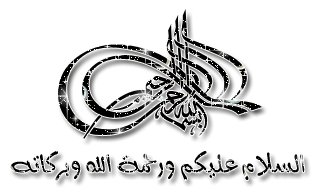 DR. Waqar Al – Kubaisy
7/11/2023
1
Biostatistics
L IV
12 –July 2023
Prof.   Dr. WAQAR    AL-KUBAISY
2
7/11/2023
2
Description statistics  
           summarization
Presentation                                              Numerical
                                                    

Graph     and Table
this approach might not be enough,
comparisons between one set of data & another 
summarize data  by one more  step further .
presenting a set of data by a
                  single Numerical value
3
7/11/2023
The central value as                      representative value in a set of data,
1-Measures of central tendencies (Location) .
    A value around which the data has a tendency to congregate (come together )or cluster


2-Measures of Dispersion, scatter around average
    A value which measures 
the degree to which the data are  or  are not, spread out
4
7/11/2023
1-Measures of central tendencies (Location) .
    A value around which the data has a tendency to congregate (come together )or cluster
2-Measures of Dispersion, scatter around average
    A value which measures 
the degree to which the data are  or  are not ,    spread out
The central value as

1-Measures of central tendencies (Location)








2-Measures of Dispersion,
75, 75, 75, 75, 75, 75,          Mean =  ????

75, 70, 75. 80, 85.              Mean =  ????

 60, 65, 55, 70, 75, 75, ,70, 80, Mean=  ????
=
∑  X
N
5
7/11/2023
The central value as
1-Measures of central tendencies
2-Measures of Dispersion,
The central value as
1-Measures of central tendencies
2-Measures of Dispersion,
Measures of Dispersion
             (Measures of Variation)
                (Measures of Scattering)
                     Measures of spread
6
7/11/2023
6
Measures of Dispersion
SHOOTER A
SHOOTER B
Both shooters are hitting around the “centre” 
but shooter B is more “accurate”
7
Measures of Dispersion
    (Measures of Variation)
    (Measures of Scattering)
measures of spread
Measures of Dispersion
1- Range
           
         2-Interquartile range
              
                         3- Variance 
 
                                 4- Stander Deviation  

                                       5- Coefficient of variance
the choice of the most appropriate measure 
  depends crucially on the type of data involved
7/11/2023
8
Measures of spread

Measuring of spread are very useful. 

There are three main measures in common use . 

once again the type of data influence the choice of an appropriate measure
the choice of the most appropriate measure 
  depends crucially on the type of data involved
7/11/2023
9
1- Range          
 2-Interquartile range           
   3- Variance 
4- Stander Deviation  
 5- Coefficient of variance
The Range
simplest
most obvious one of dispersion.

 It is the distance from the smallest to the largest
     It Obtained by   
 subtracting lowest value from the highest value in a set of data .

     Pulse rate   70   76    74    78    72     74     76
     Range = 78 – 70    = 8
The range is best written 
like rang of data (from- to)   70-78
 rather than single-valued difference  which is much less informative
7/11/2023
10
The range is not affected by skewness,    but 
       70 72    74    76    76    78    78                78-70   70-78 

sensitive to the addition or removal of an outlier value
     66 70  74     90, 100  120 124          124-66   66-124
    66 70  74     90, 100  120 124   545    66-545
       Its disadvantage 
     it is based on only two observations 
(the lowest and highest value) and 
 give no idea about others, 
  not take into consideration other values in data
sensitive to an outlier value                    Therefore 
  It is not very useful measures of variation, 
        because it does not use  other observation
Therefore ;
7/11/2023
11
Therefore ;
Sensitive an outlier value
Interquartile rang  (I q r).
measure the variation of one observation from the other 
Standard deviation
Interquartile rang  (I q r).
12
7/11/2023
Percentile
A percentile provides information about how the data 
are spread over the interval from the smallest value
           to the largest value.

The pth percentile (25%) (30%):
is a value such that at least p percent of the observations are less than or equal to this value     and 
at least (100 - p) (75% ) (70%) percent of the observations are greater than or equal to this value.

The pth percentile is a value so that roughly p% of the data are smaller and (100-p)% of the data are larger.
Three Steps
Three Steps for computing a percentile.
Sort the data from low to high;
Count the number of values (n);
Select the p*(n+1) observation
Examples
The following data represents cotinine levels in saliva (ng/ml) after smoking. We want to compute the 50th percentile.
73, 58, 67, 93, 33, 18, 147

Sorted data: 18, 33, 58, 67, 73, 93, 147
There are n=7 observations.
Select 0.50*(7+1)=4th observation.
Therefore, the 50th percentile equals 67. 
Notice that there are 
three observations larger than 67 and 
three observations smaller than 67.
Examples
The following data represents cotinine levels in saliva (ng/ml) after smoking. We want to compute the 20th percentile.
73, 58, 67, 93, 33, 18, 147
Sorted data: 18, 33, 58, 67, 73, 93, 147

Suppose we want to compute the 20th percentile. 
Notice that p*(n+1) = 0.20*(7+1)=1.6. This is not a whole number so we select halfway between 1st and 2nd observation 
they have to go six tenths of the way to the second value.
Calculation of percentile value
The pth percentile is
 the value in the p/100 (n+1) th  position.
For example 
the 20th percentile
Calculation of percentile value
the birth weight(grm) of 30 infants which  we put in ascending order.
 2860   2994   3193    3266    3287    3303    3388  
    3400   3421    3447    3508    3541     3594   
3613    3615    3650    3666   3710   3798
   3886    3896    4006    4010     4090    4094  
 4200    4206    4490
17
7/11/2023
17
Calculation of percentile value
The pth percentile is
 the value in the p/100 (n+1) th  position.
the 20th percentile is the
             20/100(n+1)   with the BW values
                           20/100 (30 +1)
              0.2x31 observations= 6.2observation
the birth weight of 30 infants which we put in ascending order.
 2860    2994   3193    3266    3287    3303    3388  3399  3400   3421    3447    3508  3541   3594   3613   3615    3650    3666     3710    3798   3800 3886    3896    4006    4010     4090    4094   4200   4206    4490
18
7/11/2023
18
Cont. ..Calculation of percentile value
The 6th value is 3303 g
the 7th value is 3388 g
85 g
a difference of
the birth weight of 30 infants which we put in ascending order.
 2860    2994   3193    3266    3287   3303    3388  3399  3400   3421    3447    3508  3541   3594   3613   3615    3650    3666     3710    3798   3800 3886    3896    4006    4010     4090    4094   4200   4206    4490
the 20th percentile is 
3303 + 0.2 of 85 g 
    which is 
3303g +                   = 
=3303g+17g
= 3320  g
0.2x 85 g
The pth percentile is
 the value in the p/100 (n+1) th  position.
Similarly we could calculate
19
7/11/2023
19
the birth weight of 30 infants which we put in ascending order.
 2860    2994   3193    3266    3287    3303    3388  3399  3400   3421    3447    3508  3541   3594   3613   3615    3650    3666     3710    3798   3800 3886    3896    4006    4010     4090    4094   4200   4206    4490
cont. ……Calculation of percentile value
the deciles 
which subdivide the data values 
into 10 (not 100 )equal division, 
             and 
   Quintiles
 which sub-divide the values into
 five equal –sized groups 
Collectively we call
 percentiles,
 deciles divide the sorted data into ten equal parts, so that each part represents 1/10 of the sample or population.  and 
quintiles
n-tiles
The pth percentile is
 the value in the p/100 (n+1) th  position.
7/11/2023
20
A quartile is :
 a division of observations into four defined     25%   50%
Interquartile rang  (i q r).
One solution to the problem of the sensitivity
 to extreme value  (outlier) is to 

chop the quarter(25 percent) of the values of both ends of the distribution 
      (which removes any troublesome outliers) 

then measure the range of the remaining values 

 this distance is called 
interquartile range or i q r .
7/11/2023
21
Calculation of iqr
To calculate iqr we need to determine two values
first quarantile ( Q1)
The value which 
cuts off the bottom 
25 percent of values,
third  quarantile (Q3)
The value which 
cuts off the top 25 percent of values,
The interquartile range is then written as (Q1 to Q3)
31X 0.25  = 7.75
the birth weight of 30 infants which we put in ascending order.
 2860    2994   3193    3266    3287    3303    3388  3399  3400   3421    3447    3508  3541   3594   3613   3615    3650    3666     3710    3798   3800 3886    3896    4006    4010     4090    4094   4200   4206    4490
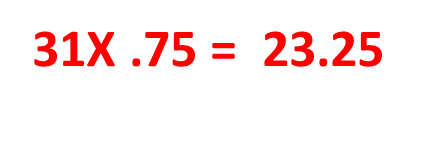 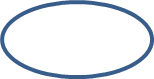 7/11/2023
22
The pth percentile is
 the value in the p/100 (n+1) th  position.
7.75th   3399-3388=11x.75=8.25+3388= 3396.25
              0.75x 31=23.25th 
4006-3896=110x.25=27.5+3896=3923.5
with the BW  data  
Q1= 3396.25g and
 Q3 = 3923.50 g
the birth weight of 30 infants which we put in ascending order.
 2860    2994   3193    3266    3287    3303    3388    3399  3400   3421    3447    3508  3541   3594   3613  3615  3650    3666     3710    3798   3800 3886   3896      4006    4010     4090    4094   4200   4206    4490
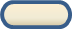 Therefore iqr =    3369. 25 to 3923.50)g
the middle 50 percent
23
Calculation of iqr
This result tell us that 
the middle 50 percent of infant weighed 
         between 3396.25 and 3923.50 g  
The interquartile range 
indicate 
the spread of the middle 50%of the distribution, 

 together with the median is  useful adjunct (accessory) to the range 

it is less sensitive to the size of the sample            providing that  this is not too small
7/11/2023
24
The interquartile range
is not affected either by
 
 BUT 

it does not use all of the information in the data set
 since it ignores the bottom and top quarter of values.
Outlier  
 skewness
measure the variation of one observation from the other 

Standard deviation
7/11/2023
25
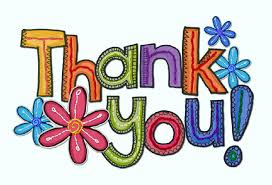 7/11/2023
26
X6
X6
d1
d6
d2
X2
d5
d3
X3
d4
X41
X4
75, 70, 75. 80, 85.          Mean =  ????


 60, 65, 55, 70, 75, 75, ,70, 80, Mean=  ????
∑  X
N
=
X1
the mean (average) distance of all data values from the over all mean of all values.
X2
X3
X5
27
7/11/2023
27
Standard deviation (SD)
 The limitation of iqr it does not use all of the information in the data since it omits the top and bottom quarter of values. 
An alternative approach use the idea of summarizing spread   by    measuring 
the mean (average) distance of all data values from the over all mean of all values.

The smaller the mean distance is 
the narrower the spread of values must be 
             and visa versa 
this is known as standard deviation
7/11/2023
28